Ag Industry Identification System301 Education Session - Products
Chris Crutchfield – AGIIS Product Manager
Purpose
To inform users of the most efficient method to manage, navigate, input and access product information to and from the Ag Industry Identification System.  This session will highlight best practices and provide tips for a successful user experience.
2
Overview
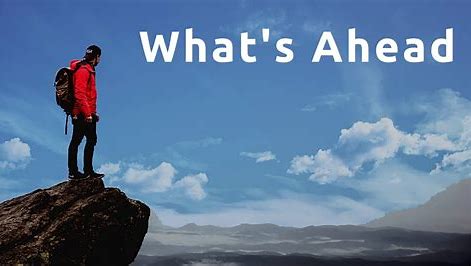 Profile Management
GTIN Components
Product Search
Adding Products
Extracts 
Services
Resources
Questions and Answers
3
[Speaker Notes: not consistent]
Profile Management
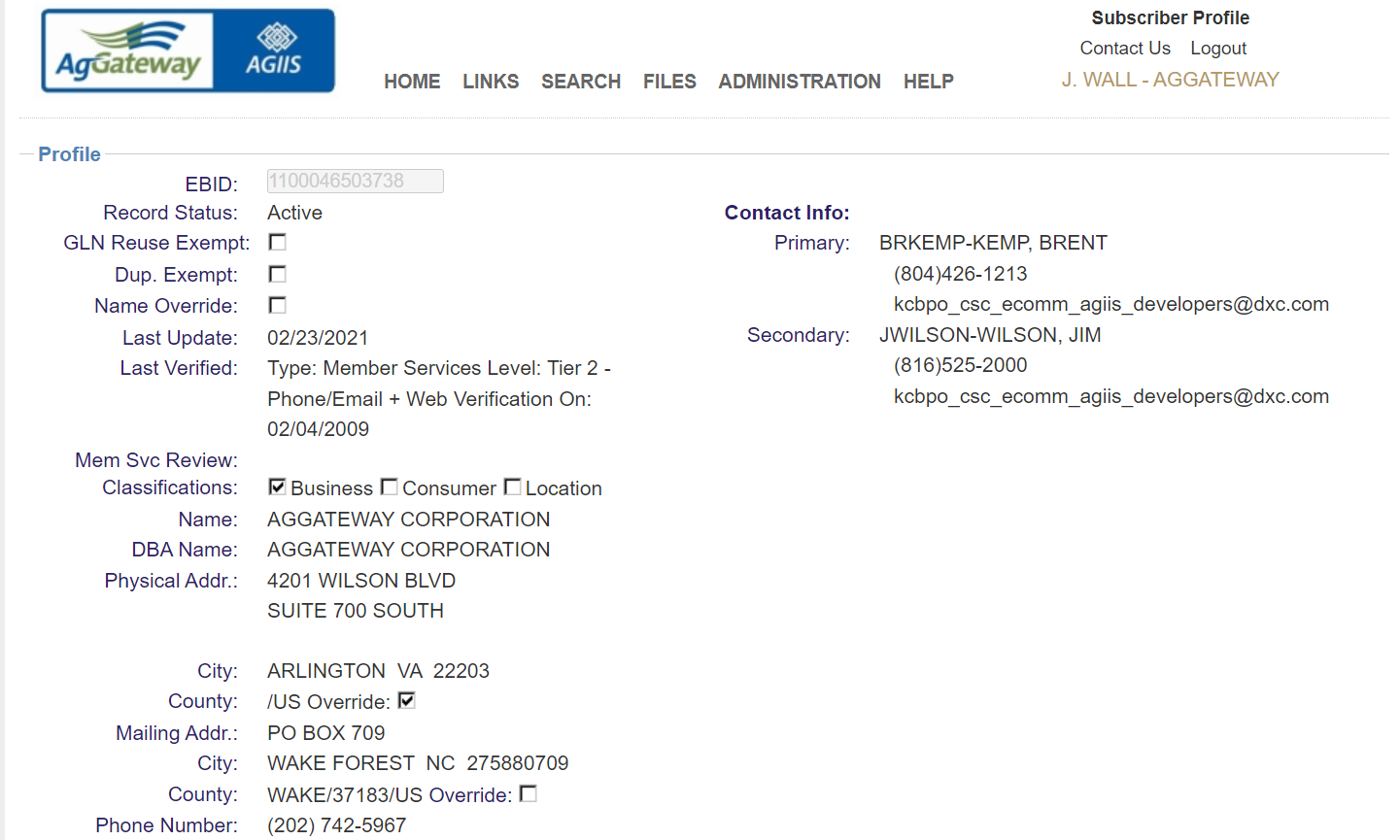 Subscriber Profile
Contacts
Email Notifications
GS1 Prefixes
Product Settings
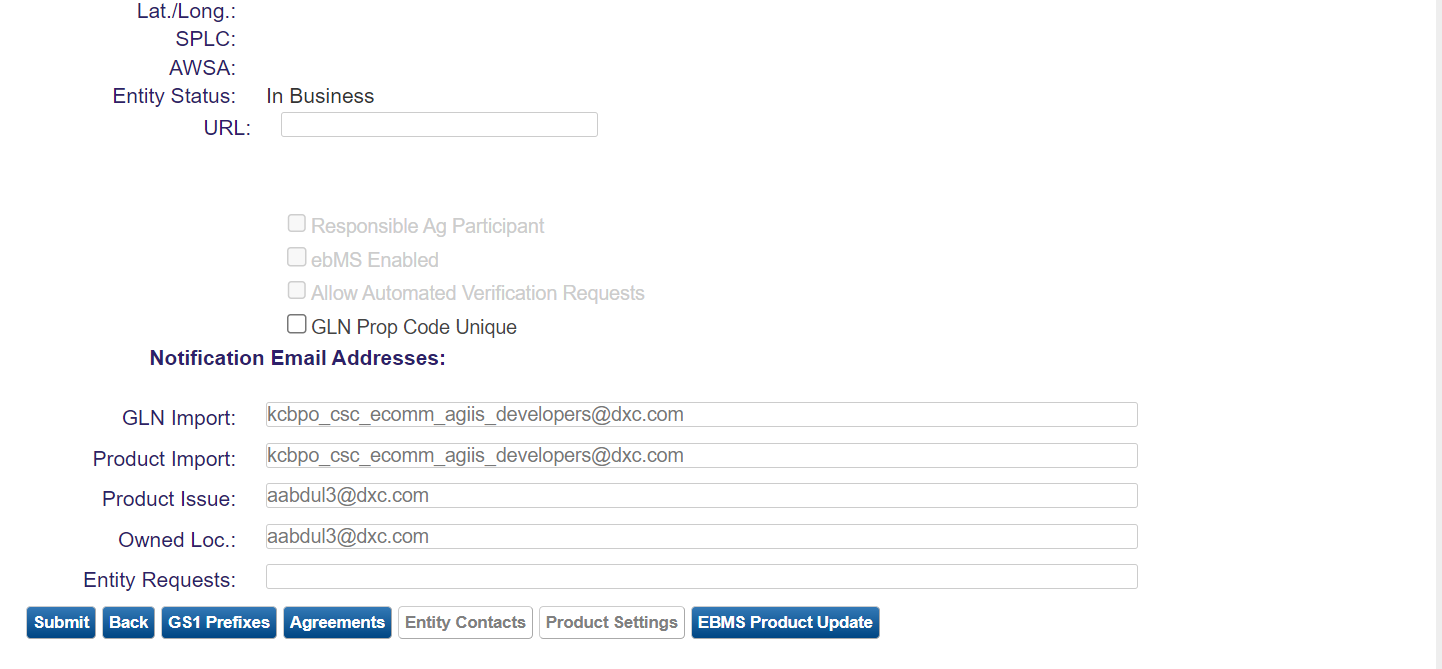 4
Product SettingsAdministration>My Subscriber Profile>Product Settings
Mass Product Deactivation/Delete
6
GS1 Company Prefix
A GS1 Company Prefix is a number composed of 4-12 digits that is unique to each member of GS1 and identifies the owner of a brand.  
It is the building block for every barcode and other information keys that are used to track products and communicate in electronic business messages.
Foundation of the GTIN
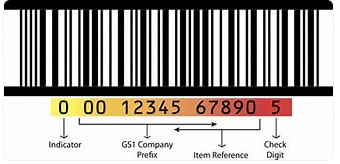 7
Global Trade Item Number (GTIN)
A GS1 number used to give products and packaging a globally unique identity – Applied to the package configuration level AGIIS.  GTIN is 14 digits in length.

Indicator Digit + GS1 Company Prefix + Package Size ID + Check Digit

01100011123459 - 14 Digits
Indicator Digit - 1 Digit
Company GS1 Prefix - Variable Length
Package Size ID = (GS1 prefix + Package Size ID must = 12 digits)
8-digit company prefix requires 4-digit package size ID
7-digit company prefix requires 5-digit package size ID
Check Digit = 1-Digit
INDICATOR DIGIT
First digit of the GTIN
Formerly known as package level indicator
0 – Smallest Salable Unit
1 – Not previously defined
2 – Mutually agreed upon (e.g. To identify a container less than intermediate and above smallest consumer unit.)
3 – Interim Package
4 – Mutually agreed upon (e.g. To identify a container smaller than standard shipping container and greater than intermediate.)
5 – Standard Shipping Container
6 – Not previously defined
7 – Standard Pallet
8 – Repack
9 – Non-Standard/Bulk
Used to differentiate various groupings of the saleable package
Manufacturers can now assign their own definition to the indicator digit but must apply consistently across product lines
Manufacturers encouraged to update their hierarchy on wiki - https://aggateway.atlassian.net/wiki/x/CYDSzg
Package Size ID (Item Reference Number)
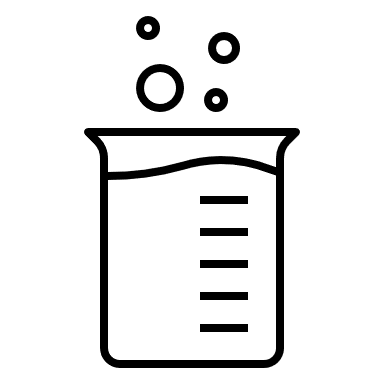 Product XYZ
Product XYZ
Product XYZ
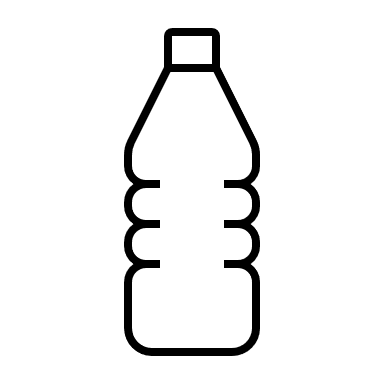 12345
67890
Same Product – Different Package Sizes
10
Check Digit Calculator
11
ABC Company 
GS1 Prefix 1100011
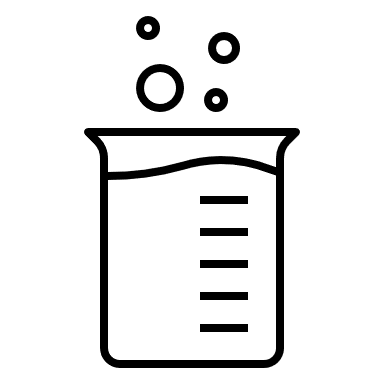 Product
Product XYZ
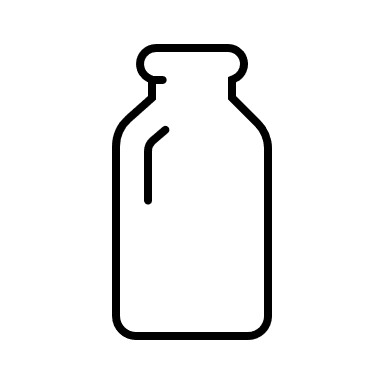 Package Size
12345
Package Configurations
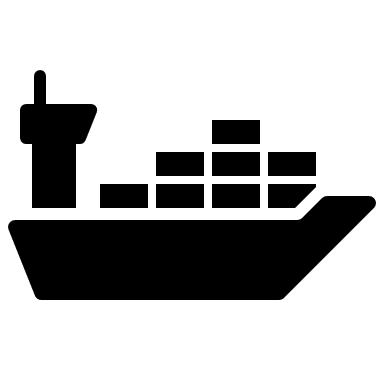 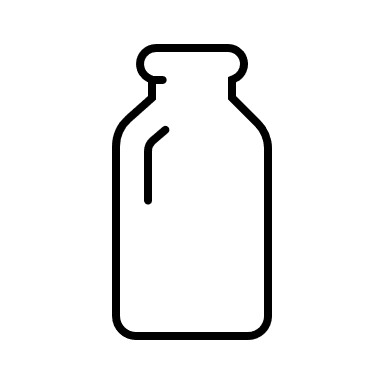 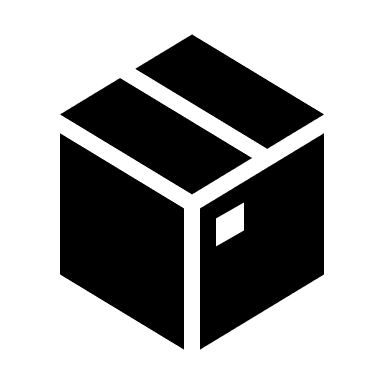 12345
01100011123459
51100011123454
31100011123450
Product Search
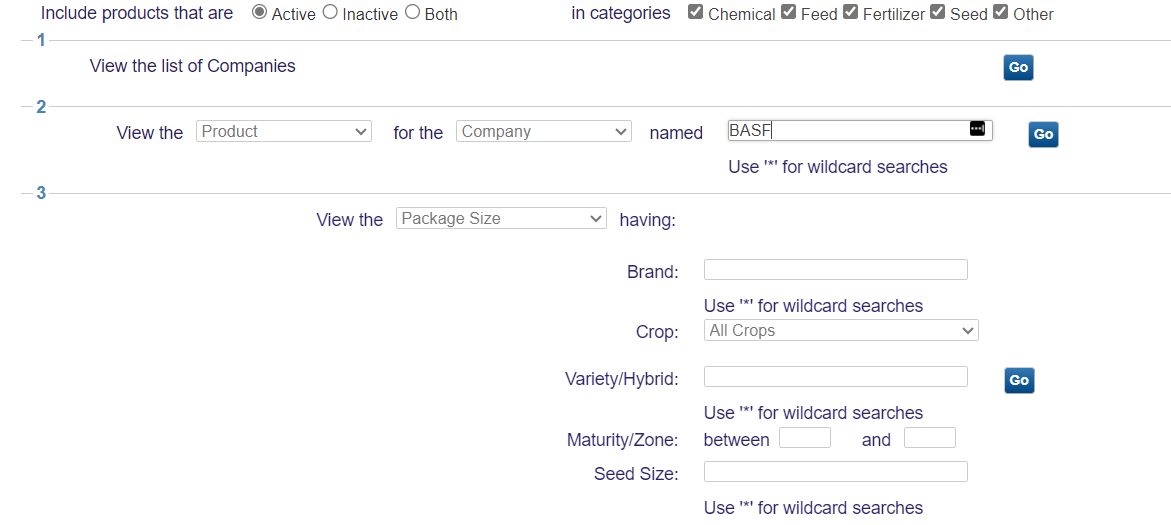 Product Status
Product Categories
Seven Search Methods
List of Companies
Specific Search Criteria (“View the” “For the” “Named”)
Seed Specific Search
Prop Code
GTIN
Reporting Identifier – Pkg Config Level
Product Identifier – Product Level/Pkg Config
Preferred Product View (3-Level or Flat/GTIN)
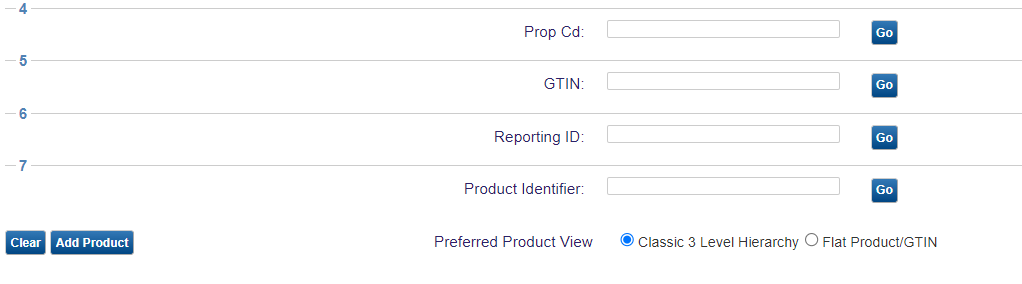 13
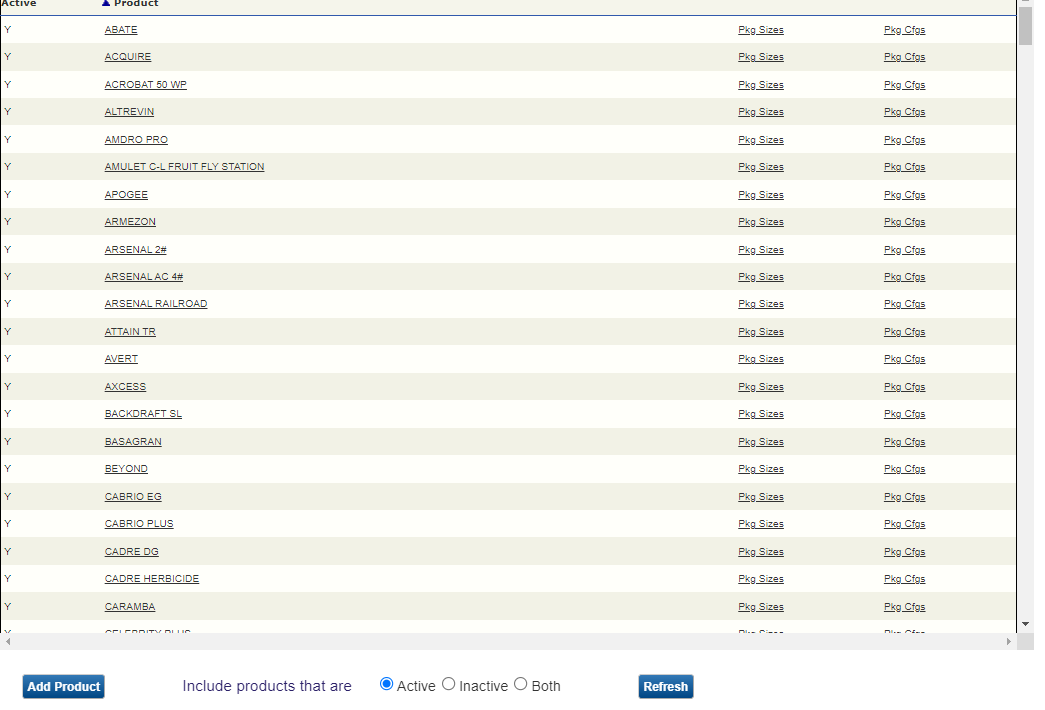 14
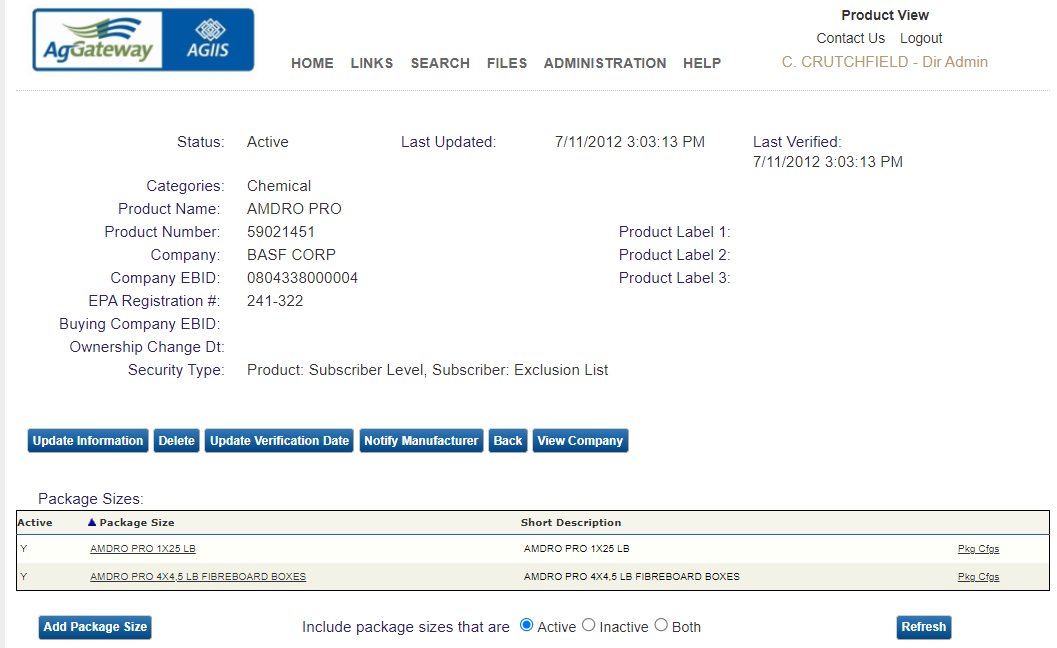 15
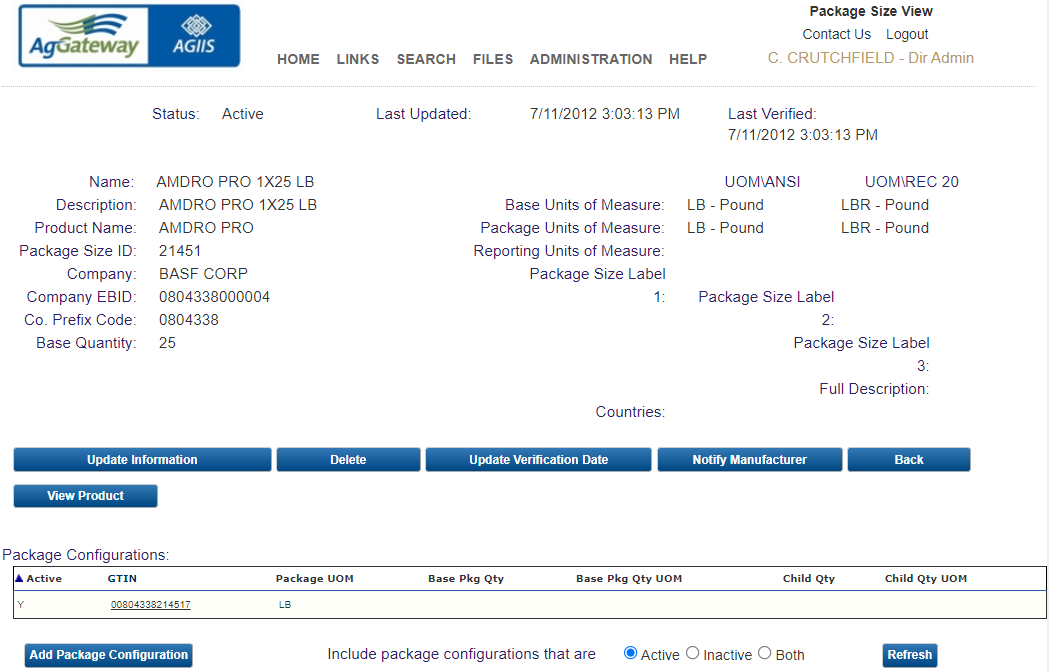 16
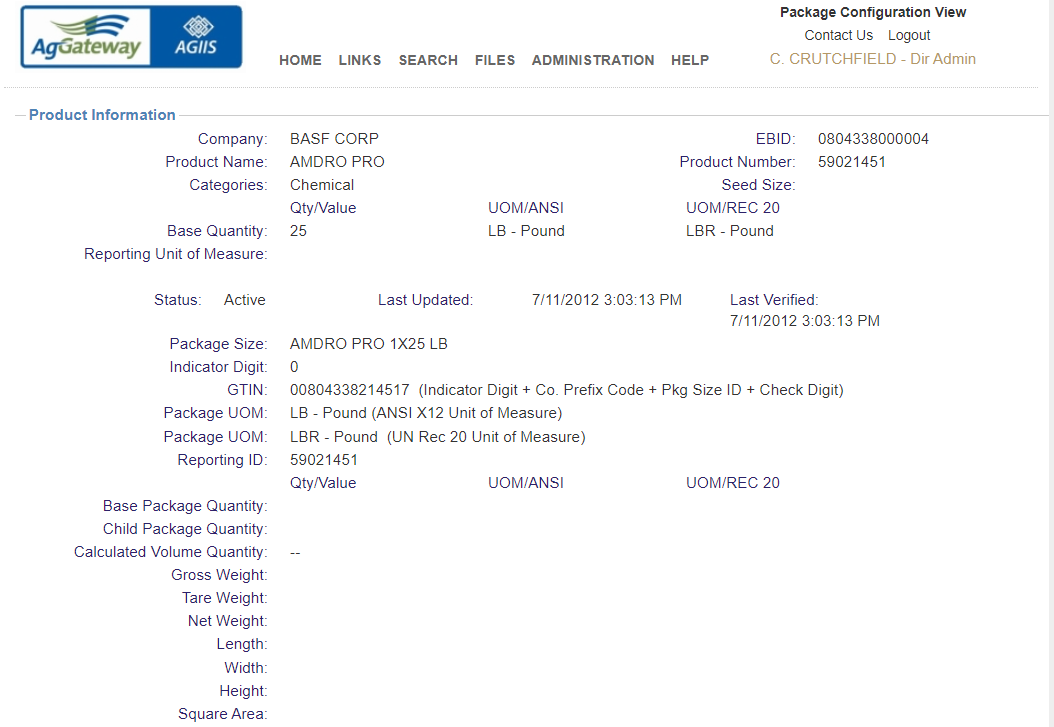 17
Product Best Practices
Understand “Key” Data Elements before loading data
Product data should be consistent
Product data should be complete
Established an automated update process 
Verify Products at least once a year
When assigning GTIN’s use GLN calculator to ensure check digit is calculated correctly
18
Adding Products
Set-up/Review Subscriber Profile in AGIIS
Find out your organization's Subscriber Administrator
Add GS1 Prefixes or confirm your prefix is in AGIIS
Set-up Product Notifications
Fill-out or update Product Settings
Determine GTIN hierarchy that will be used for indicator digit that will be applied consistently across product lines. Update GTIN hierarchy on AgGateway wiki page so it can be shared with trading partners. 
Create GTIN’s Using GTIN Check Digit Calculator
Add Product via AGIIS web interface
Create a Product Extract via format of choice
Use Extract as a template for creating  bulk load
Submit to AGIIS FTP site to be loaded
Keep products updated and verified
19
[Speaker Notes: If you have questions regarding these steps call Member Services]
Product Extracts – Files>Schedule Extracts>Add Product/License Extract
Extract Retrieval – Files>Download Files
21
CSV – Flat Product GTIN
22
3-Level CSV
23
3-Level Fixed Length Text
24
Product Assistance
Member Services
866-251-8618 or Member.Services@AgGateway.org
Links menu
Product 3-Level (CSV)
GTIN 1-Level (CSV)
Product Import XML
Product Extract XML
XML Schema Documentation
Web Service Schema
Product Tutorials
25
Thank you!